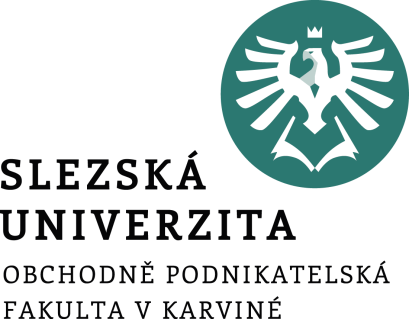 Nabídka peněz
FIU/NPNPT
Ing. Zuzana Szkorupová, Ph.D.
Katedra financí a účetnictví
Definice nabídky peněz
Teoretické hledisko
peněžní zásoba, kterou je v rámci daných pravidel schopen vytvořit bankovní systém. 

Empirické hledisko
empiricky je peněžní nabídka ztotožněná s měnovými agregáty M1, popř. v některých bankovních systémech jsou to širší měnové agregáty M2, nebo dokonce M3.
FIU/NPNPT Nabídka peněz
Mikroekonomická analýza nabídky peněz
Proces nabídky peněz – jedna bankovní firma
Teorie bankovní firmy
Nabídka peněz – postavení banky na trhu

Mikroekonomické základy nabídky peněz
Základní principy rozhodování banky při nabídce peněz – modifikované mikroekonomické teorie firmy
Jediné kritérium banky – zisk
Povaha systému a cíle banky
Rozhodnutí banky a minulý vývoj banky
Činnost banky a úroková míra
Banka ve volně konkurenčním prostředí X Banka v monopolním/oligopolním postavení
FIU/NPNPT Nabídka peněz
Makroekonomická analýza nabídky peněz
Princip multiplikace
Proces vytváření vkladů (depozit): přírůstek běžných vkladů – závislost na jednoduchém depozitním multiplikátoru a přírůstků rezerv
Přírůstek rezerv – vliv na běžné vklady
Měnová báze – rozvinutý depozitní multiplikátor (vztah běžných vkladů a měnové báze)
Peněžní multiplikátor –zesiluje vliv přírůstku měnové báze na celkovou nabídku peněz
Měnová báze – regulovatelná proměnná – má vliv na nabídku peněz
FIU/NPNPT Nabídka peněz
Makroekonomická analýza nabídky peněz – zjednodušená bilance CB
FIU/NPNPT Nabídka peněz
Makroekonomická analýza nabídky peněz – zjednodušená bilance KB
FIU/NPNPT Nabídka peněz
Řízení rezerv
Předpoklad: obchody a transakce jsou prováděny bezhotovostně převody mezi ekonomickými subjekty.

Symboly:
RB  - rezervy bank
DD - běžné vklady
FR - zahraniční měna
DC - úvěr od CB pro KB
SE - cenné papíry
DPS - úvěry od KB pro nebankovní subjekty
FIU/NPNPT Nabídka peněz
Řízení rezerv: zvýšení rezerv
Zvýšení rezerv u komerčních bank:

Centrální banka nakoupí CP od komerční banky
Centrální banka nakoupí zahraniční měnu od komerční banky
Centrální banka poskytne úvěr komerční bance
FIU/NPNPT Nabídka peněz
Zvýšení rezerv: Nákup CP od komerční banky
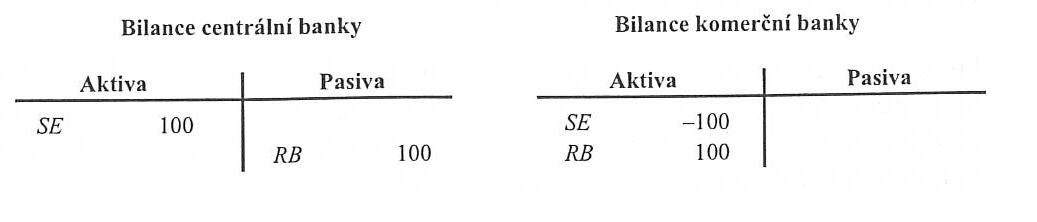 FIU/NPNPT Nabídka peněz
Zvýšení rezerv: Nákup zahraniční měny od komerční banky
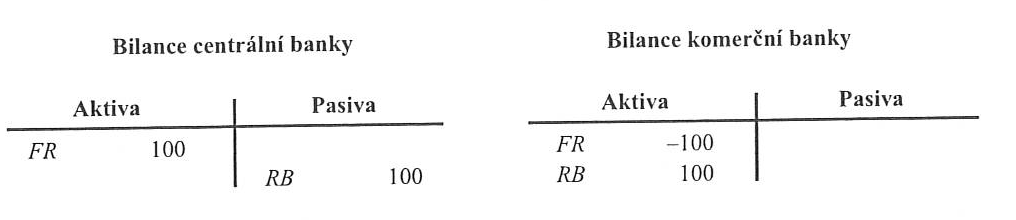 FIU/NPNPT Nabídka peněz
Zvýšení rezerv: Poskytnutí úvěru komerční bance
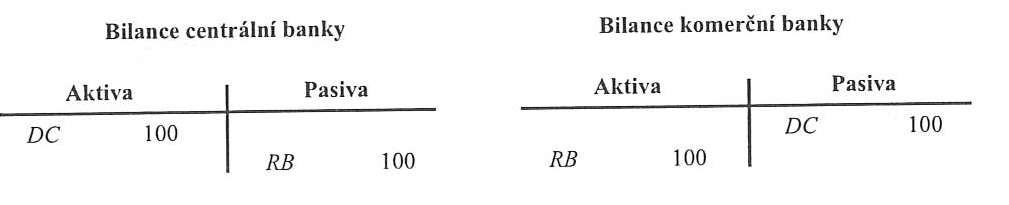 FIU/NPNPT Nabídka peněz
Řízení rezerv: snížení rezerv
Snížení rezerv u komerčních bank:

Centrální banka prodá cenné papíry komerční bance
Centrální banka prodá zahraniční měnu komerční bance
Komerční banka splatí úvěr centrální bance
FIU/NPNPT Nabídka peněz
Snížení rezerv: Prodej cenných papírů komerční bance
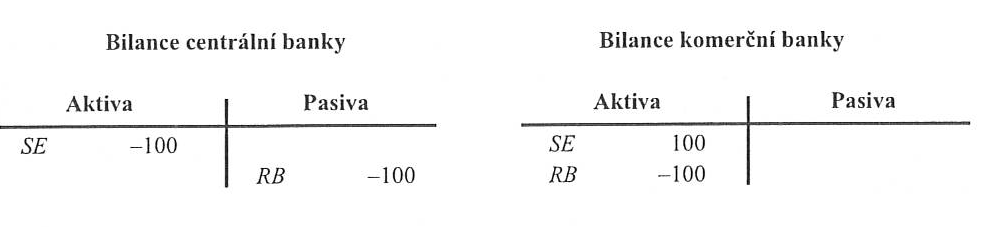 FIU/NPNPT Nabídka peněz
Snížení rezerv: Prodej zahraniční měny komerční bance
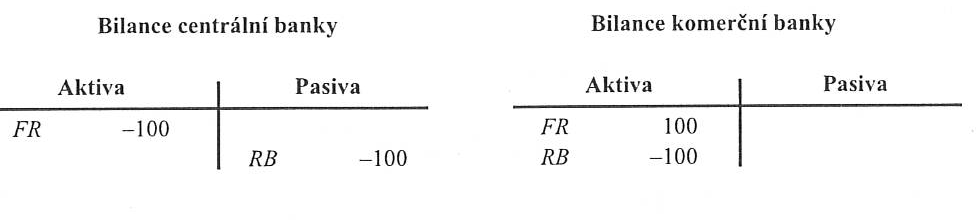 FIU/NPNPT Nabídka peněz
Snížení rezerv: Splacení úvěru komerční bankou
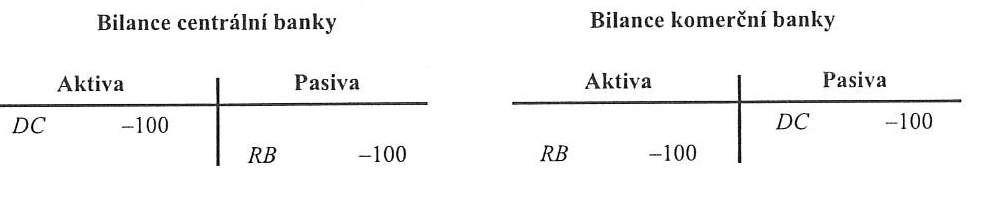 FIU/NPNPT Nabídka peněz
Depozitní multiplikátor
Předpoklad: komerční banka má povinnost ukládat u centrální banky povinné minimální rezervy  ve výši centrální bankou stanoveného procenta z běžných vkladů (popř. i z terminovaných vkladů)

Poměr PMR a běžných depozit = míra povinných minimálních rezerv

Skutečné rezervy > PMR dobrovolné rezervy (ER)
FIU/NPNPT Nabídka peněz
Depozitní multiplikátor - příklad
míra PMR je 10 % z běžných vkladů
poskytnutý úvěr bude okamžitě vyčerpán a peněžní prostředky z tohoto úvěru se použijí na zaplacení zboží a služeb
toto zboží a služby budou nakoupeny od podnikatelů, jejichž běžné účty jsou vedeny u jiných komerčních bank
FIU/NPNPT Nabídka peněz
Depozitní multiplikátor – příklad: vznik prvotního vkladu (1)
Komerční banka (KB0) – prodej cenných papíru centrální bance




Poskytnutí úvěru komerční bankou (CPS) ve výší 100
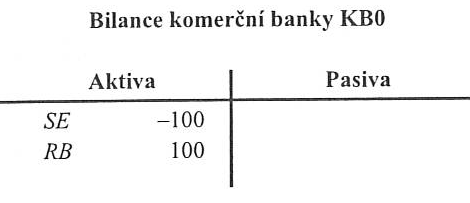 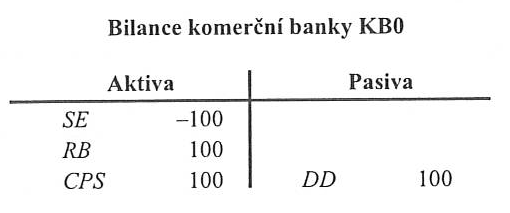 FIU/NPNPT Nabídka peněz
Depozitní multiplikátor – příklad: vznik prvotního vkladu (2)
Nákup zboží od podnikatelů – své běžné účty u jiné KB:
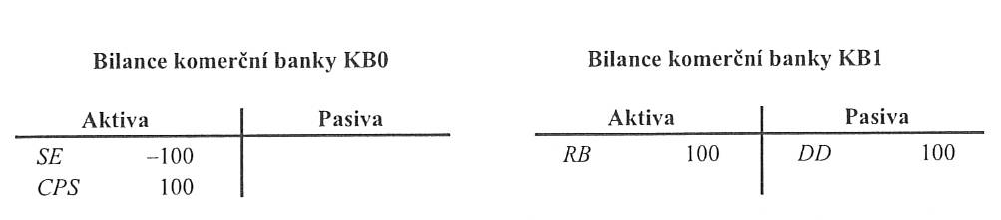 FIU/NPNPT Nabídka peněz
Multiplikace vkladů
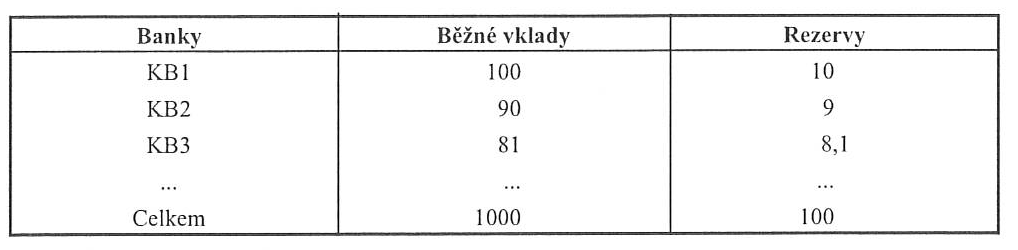 FIU/NPNPT Nabídka peněz
Peněžní multiplikátor
Předpoklad existence:
MC – hotovostní oběživo
TD – terminované vklady
RB – celkové rezervy bank složené z PMR na běžné a terminované vklady a z přebytku rezerv (dobrovolné rezervy) ER

RB = PMR + ER
PMR = PMRDD  + PMRTD
RB = PMRDD  + PMRTD + ER
MB = MC + RB = MC + PMRDD  + PMRTD + ER
FIU/NPNPT Nabídka peněz
Vztahy související s peněžním multiplikátorem
Poměr hotovostního oběživa k běžným vkladům: kMC =MC/DD
Poměr termínovaných vkladů k běžným vkladům: kTD = TD/DD
Předpoklad: veličiny kMC a kTD – jsou konstantní
PMRDD a PMRTD jsou vytvořeny jako procento z běžných a termínovaných vkladů, tzn. míry povinných minimálních rezerv: rDD = PMRDD /DD a rTD = PMRTD /TD
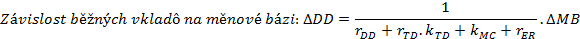 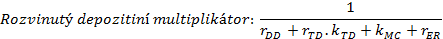 FIU/NPNPT Nabídka peněz
Peněžní multiplikátor (1)
Za peněžní nabídku budeme uvažovat M1
M1 = MC + DD
Rovnice vyjadřující závislost přírůstku nabídky peněz na přírůstku měnové báze:
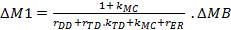 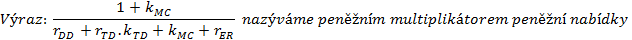 FIU/NPNPT Nabídka peněz
Peněžní multiplikátor (2)
Peněžní nabídku M2 definujeme jako součet hotovostního oběživa MC, běžných vkladů DD a termínovaných vkladů TD.
M2 = MC + DD + TD
Rovnice vyjadřuje závislost přírůstku nabídky peněz na přírůstku měnové báze a ukazuje možnost ovlivnění peněžní zásoby prostřednictvím regulace měnové báze.
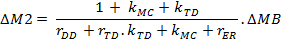 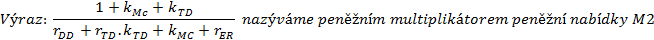 FIU/NPNPT Nabídka peněz
Činitele ovlivňující přírůstek nabídky peněz
Nabídka peněz vyjádřená ve formě agregátu M1 – ovlivněna měnovou bází MB a multiplikátorem m1.

Nabídka peněz vyjádřená ve formě agregátu M2 – ovlivněna měnovou bází MB a multiplikátorem m2.
FIU/NPNPT Nabídka peněz
Činitele ovlivňující měnovou bázi
MB (složka rezervy bank RB) – přímo ovlivňována rozhodnutím CB o hodnotě nákupu a prodeji CP.

MB (složka rezervy bank RB) – lze ovlivnit úvěry poskytnutými CB bankám komerčním.

Vliv úrokové sazby na poptávku komerčních bank po úvěrech od CB.
FIU/NPNPT Nabídka peněz
Činitele ovlivňující multiplikátor m1 a m2
m1 a m2 – klesající v mírách PMR a dobrovolných rezervách
m1 a m2  - klesají s rostoucím parametrem kMC , pokud rDD, rTD a rER jsou malá čísla
m2  - roste za určitých podmínek s rostoucím kTD 
rDD, rTD  - určeny rozhodnutím centrální banky
kMC, kTD, rER  - behaviorální parametry, které závisejí na dalších činitelích

Činitele ovlivňující poměr hotovostního oběživa k běžným vkladům kMC:
Technologická úroveň bezhotovostního oběhu – snižuje kMC 
Očekávaní deprese – zvyšuje kMC
FIU/NPNPT Nabídka peněz
Činitele ovlivňující poměr termínovaných vkladů k běžným vkladům
Úroková míra na terminované vklady
Očekávaní deprese
FIU/NPNPT Nabídka peněz
Činitele ovlivňující míru dobrovolných rezerv
Tržní úroková míra
Očekávaní deprese
FIU/NPNPT Nabídka peněz
Vliv tržní úrokové míry na peněžní nabídku
Peněžní nabídka roste s růstem úrokové míry!!!
FIU/NPNPT Nabídka peněz
Děkuji za pozornost 